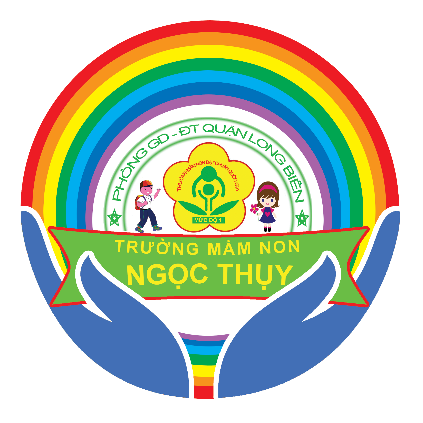 PHÒNG GIÁO DỤC VÀ ĐÀO TẠO QUẬN LONG BIÊN
TRƯỜNG MẦM NON NGỌC THỤY
TẬP TÔ CHỮ:L,M,N
Mẫu giáo lớn A5
Năm học 2022-2023
Thời gian: 25- 30 phút
Mục đích và yêu cầu
1.
Chuẩn bị
2.
Ôn nhận biết chữ cái L,M,N
3.
Tập tô chữ cái L,M,N
4.
Mục đích và yêu cầu
1.
1. Kiến thức:
Trẻ biết tô các chữ cái L,M,N từ nét chấm mờ không chờm ra ngoài.
Củng cố nhận biết phát âm đúng chữ cái L,M,N. 
2. Kỹ năng: 
Trẻ biết ngồi đúng tư thế, biết cầm bút bằng tay phải.
Rèn kĩ năng tô quan sát cho trẻ, phát huy khả năng ghi nhớ phản xạ nhanh ở trẻ.
3. Thái độ:
Trẻ hứng thú học, trẻ biết ngồi ngay ngắn, giữ gìn vở sạch sẽ gọn gang.
Chuẩn bị
2.
1. Đồ dùng của cô:Bài giảng điện tử Powerpoint.Máy chiếu, máy tính.Tranh bài mẫu 2. Đồ dùng của trẻ:Vở tập tô, bút chì, hộp màu.
GÂY HỨNG THÚ
Cô cho trẻ chơi trò chơi “Gieo hạt”
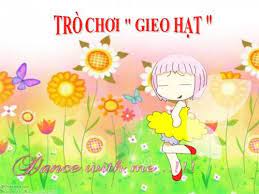 Ôn nhận biết chữ cái L,M,N
L
3.
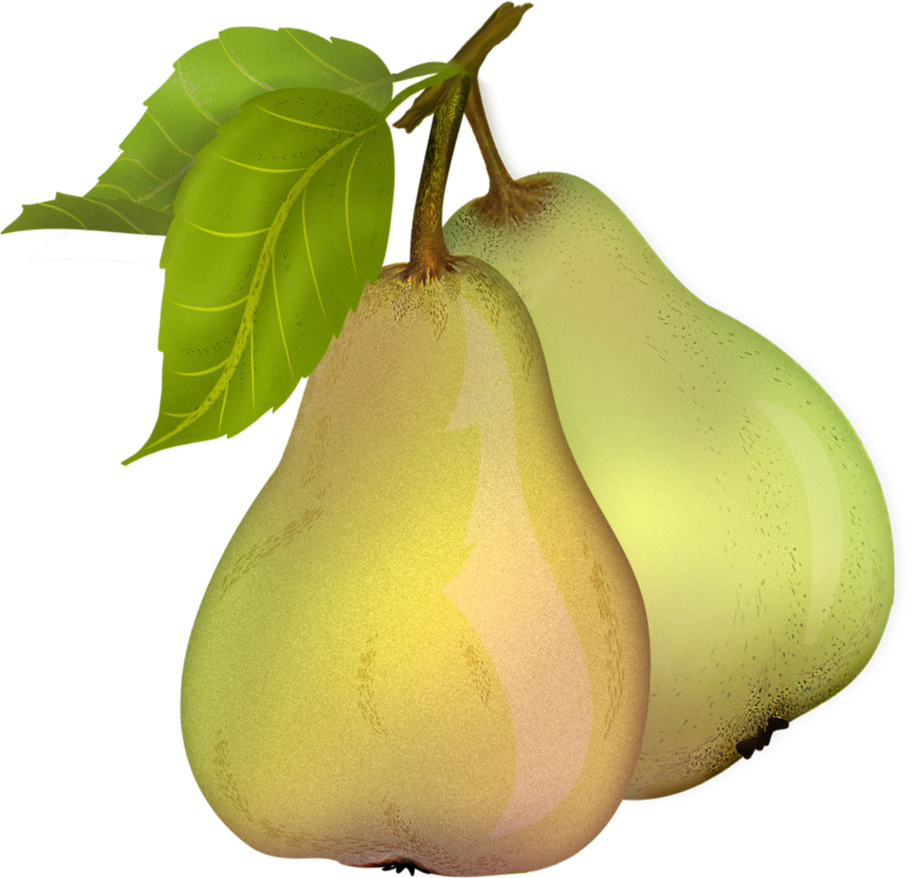 QUẢ LÊ
This Photo by Unknown Author is licensed under CC BY-NC
Ôn nhận biết chữ cái L,M,N
M
3.
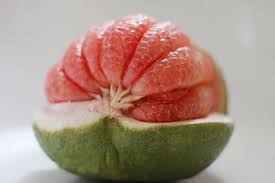 MÚI BƯỞI
This Photo by Unknown Author is licensed under CC BY-NC
Ôn nhận biết chữ cái L,M,N
N
3.
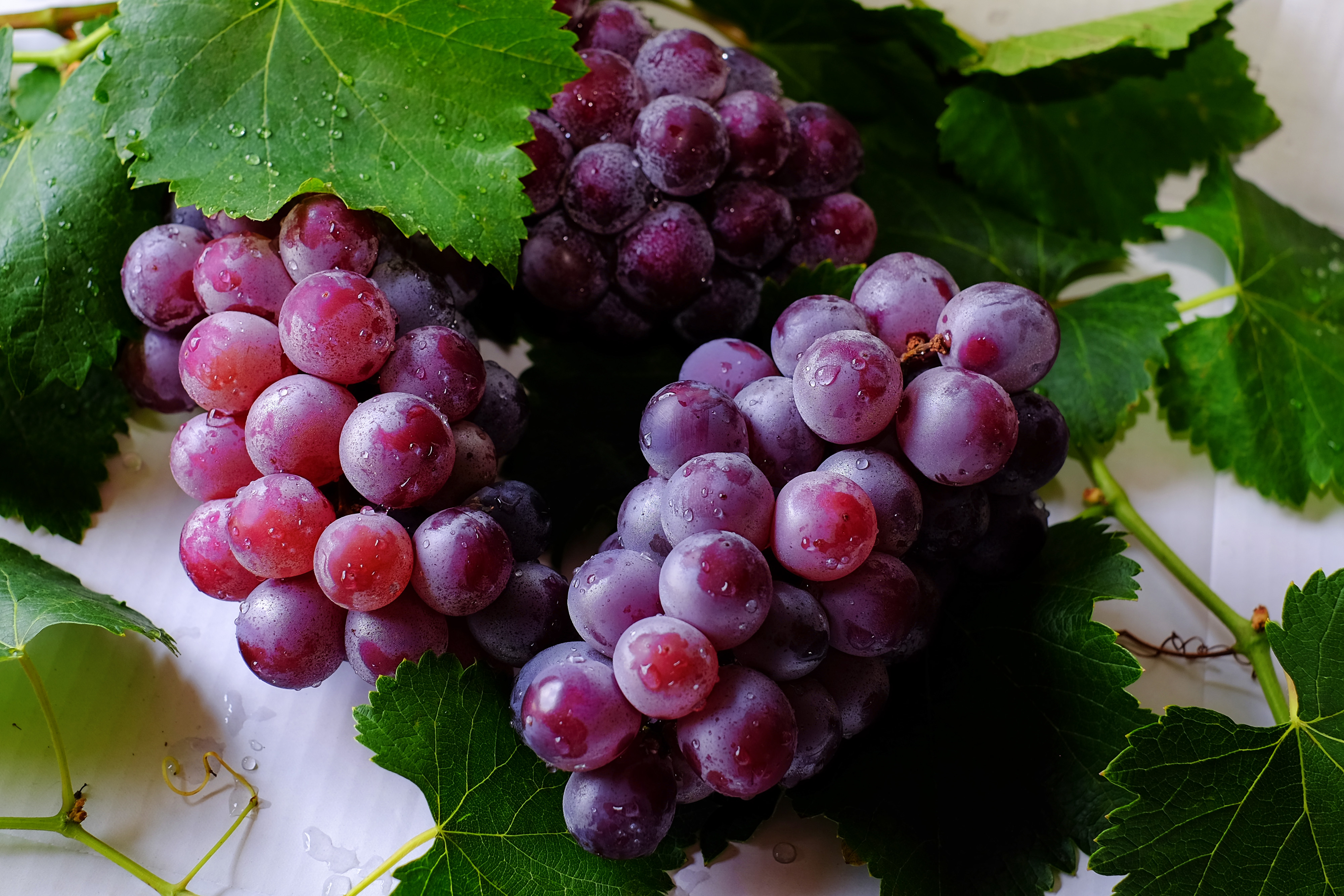 CHÙM NHO
This Photo by Unknown Author is licensed under CC BY-NC
Tập tô chữ cái L,M,N
4.
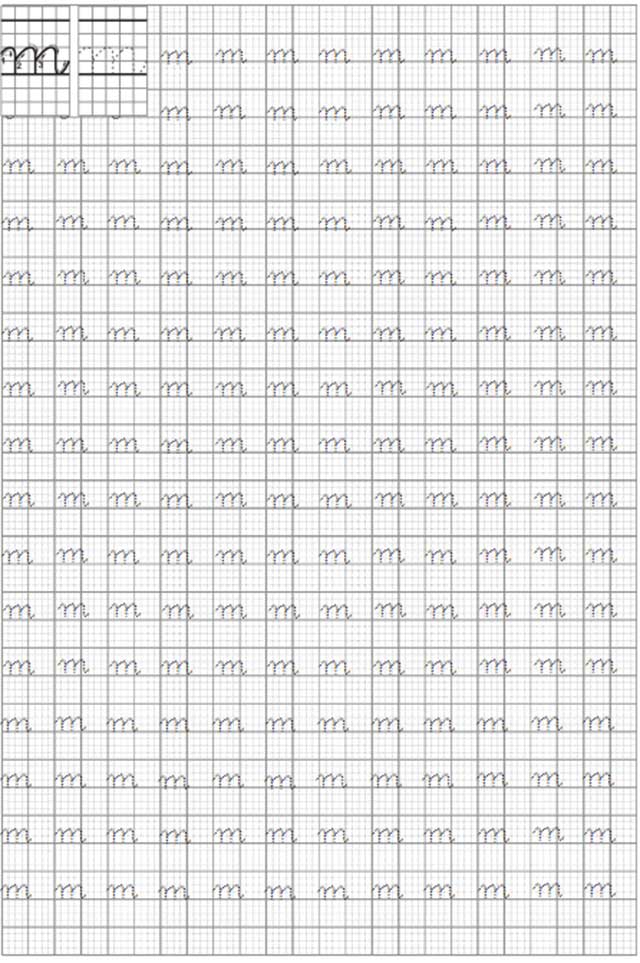 TRƯNG BÀY SẢN PHẨM
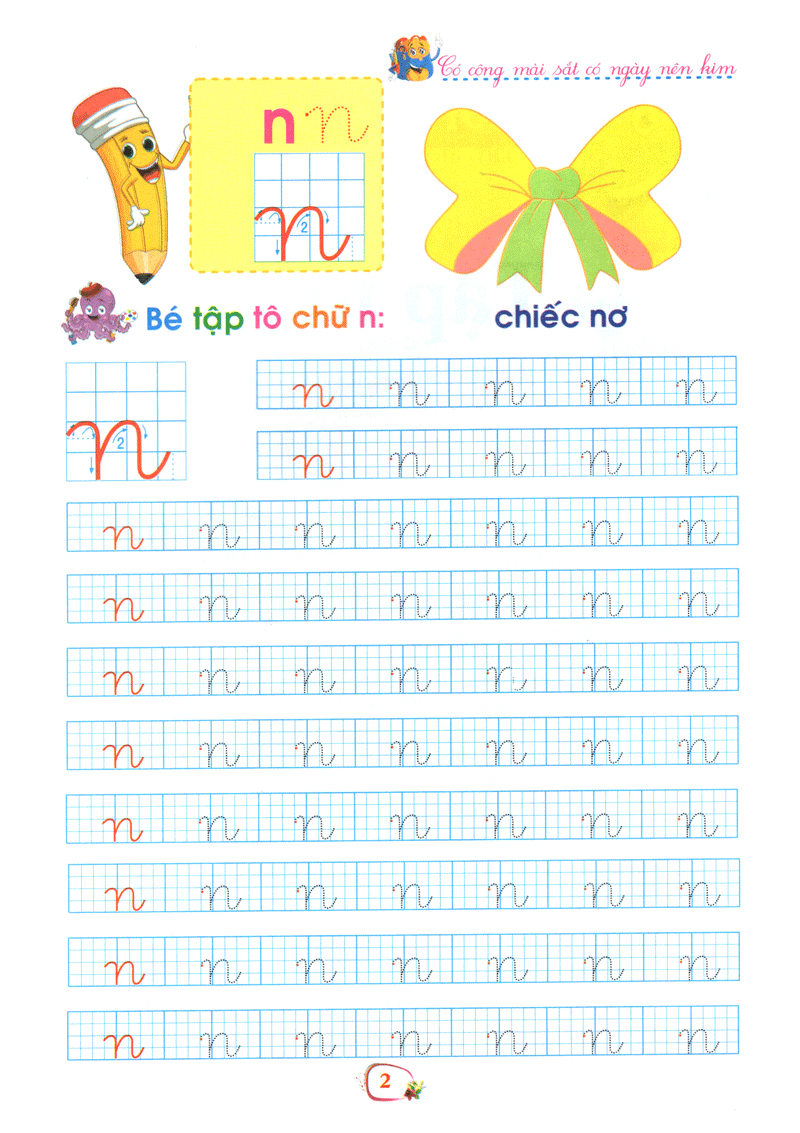 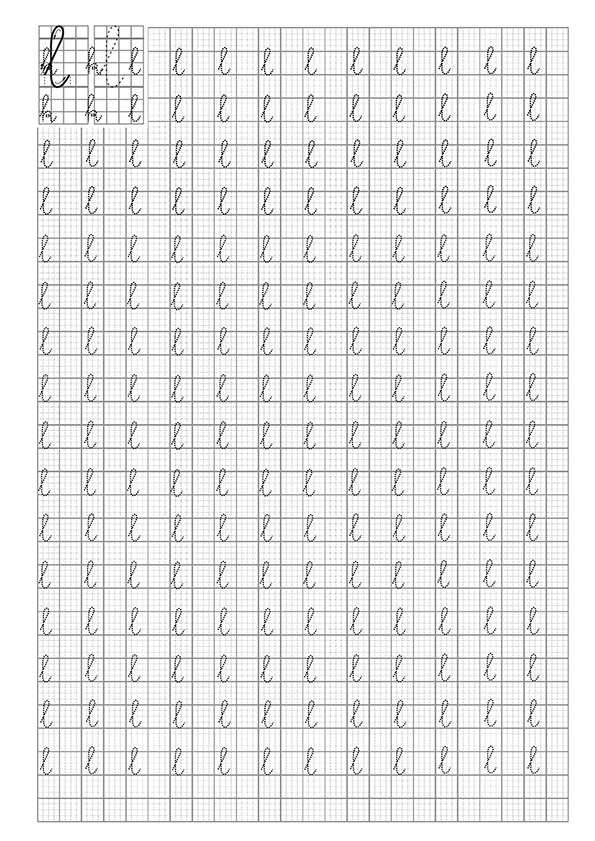 TẠM BIỆT
HẸN CÁC CON VÀO BÀI HỌC LẦN SAU!